Lĩnh vực phát triển thể chất
Bài dạy: Bật xa 20 – 25cm
Lớp: 3 – 4 tuổi
Giáo viên: Nguyễn Thị Loan
Năm học 2021-2022
1. Chuẩn bị
* Đồ dùng của cô:
2 con suối có khoảng cách 20 – 25cm màu xanh
1 con suối có khoảng cách 30cm màu đỏ
Địa điểm sạch sẽ
* Đồ dung của trẻ:
- Quần áo gọn gang, sạch sẽ
2. Ổn định tổ chức
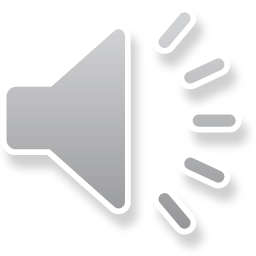 3.Phương pháp – hình thức tổ chức
a. Khởi động
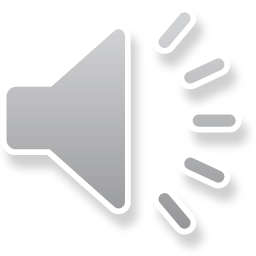 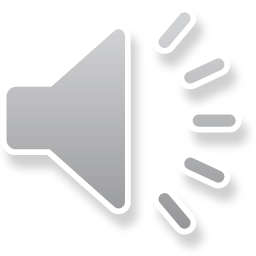 b. Trọng động
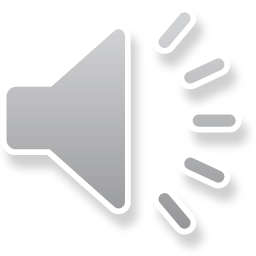 c. Hồi tĩnh
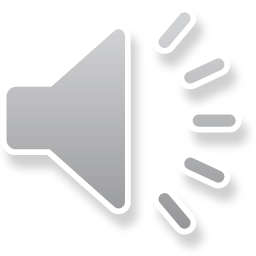 * Trò chơi: “  Chó sói xấu tính”
Cách chơi:  Một cô đóng vai làm Sói, một cô cùng trẻ đóng vai làm Thỏ tiến về nơi Sói đang ngủ và nói
 “ Ngủ đấy à Sói xấu
 tính? Hãy vểnh tai lên để nghe chúng tôi hát đây”: “ Bầy Thỏ con, trên bãi cỏ các chú Thỏ nhảy tung tang. Rất vui vẻ
 Thỏ nhớ nhé, có Sói gian đang rình đấy, cẩn thận đấy có Sói gian tha đi mất”
Luật chơi: Thỏ không được chạm vào Sói, khi nào Sói mở mắt mới được chạy. Sói chỉ được bắt các con Thỏ không kịp
 chạy vào chuồng của mình